LC22 : Évolution et équilibre chimique
Niveau : CPGE

Pré-requis :
Thermodynamique physique : 1er et 2nd principes, types de transformations, notion de chemin fictif, identité thermodynamique, potentiel thermodynamique, extensivité et intensivité
Tableaux d’avancement
Activité chimique (corps pur, mélange idéal de gaz parfaits, mélange de phases condensées, solution aqueuse diluée)
Réactions acido-basiques
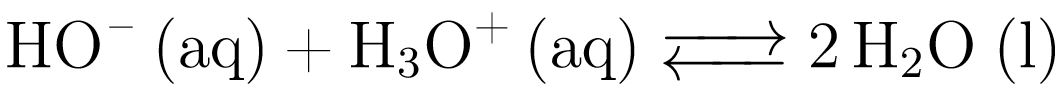 État final
État initial (t=0-)
État perturbé (t=0+)
Ajout de 25 mL de (Na+, HO-) (aq) à 2.10-3 mol/L
H2O (l),
H3O+ (aq), Cl- (aq),
Na+ (aq), HO- (aq) ; bleu de bromothymol (BBT)
H2O (l),
H3O+ (aq), Cl- (aq),
Na+ (aq), HO- (aq) ; bleu de bromothymol (BBT)
25 mL de (H3O+, Cl-) (aq) à 1.10-3 mol/L ;
H2O (l) ; bleu de bromothymol (BBT)
Comment prédire le sens d’évolution de la réaction chimique ?
Position du problème
Pression P
Température T
Volume V
Quantités de matière ni
Système fermé
H2O (l),
H3O+ (aq), Cl- (aq),
Na+ (aq), HO- (aq)
Modélisation :
Milieu extérieur : température T0 constante et pression P0 constante
Transformation isobare et isotherme du système
Seules les forces de pression travaillent.
L’état final est un état d’équilibre.
Enthalpie libre
Sans réaction chimique :
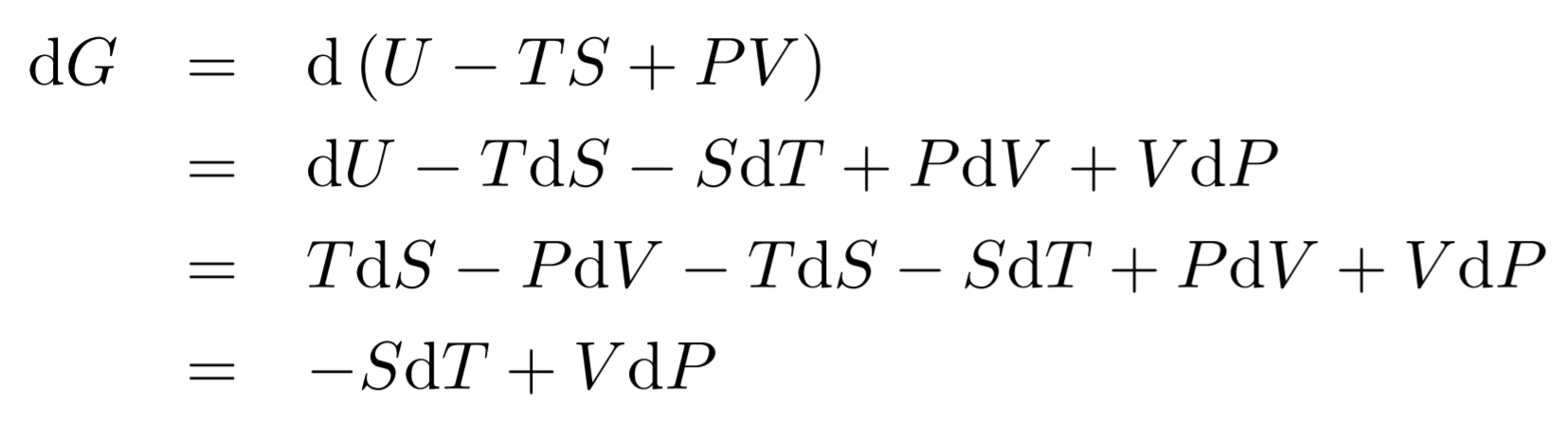 Avec réaction chimique :
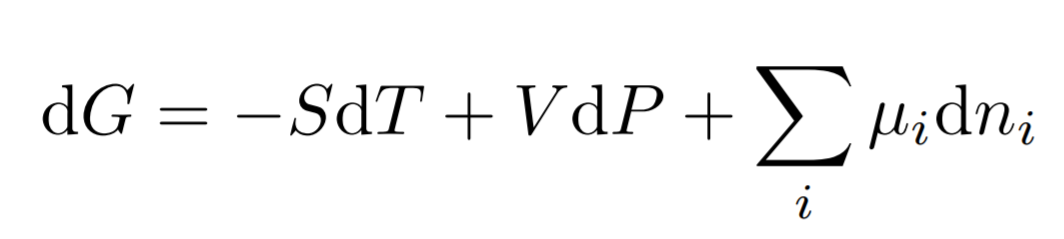 Lien entre les quantités de matière ni
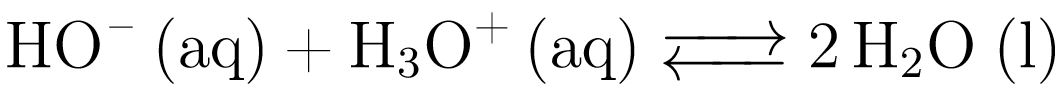 n2
n1
n3
n1
ξ = 0
n2 - dξ
n3 + 2 dξ
n1 - dξ
dξ
dn1 = -dξ
Réactifs
dn2 = -dξ
Produit
dn3 = +2 dξ
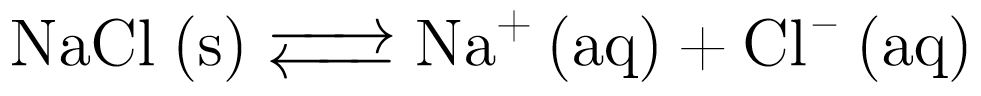 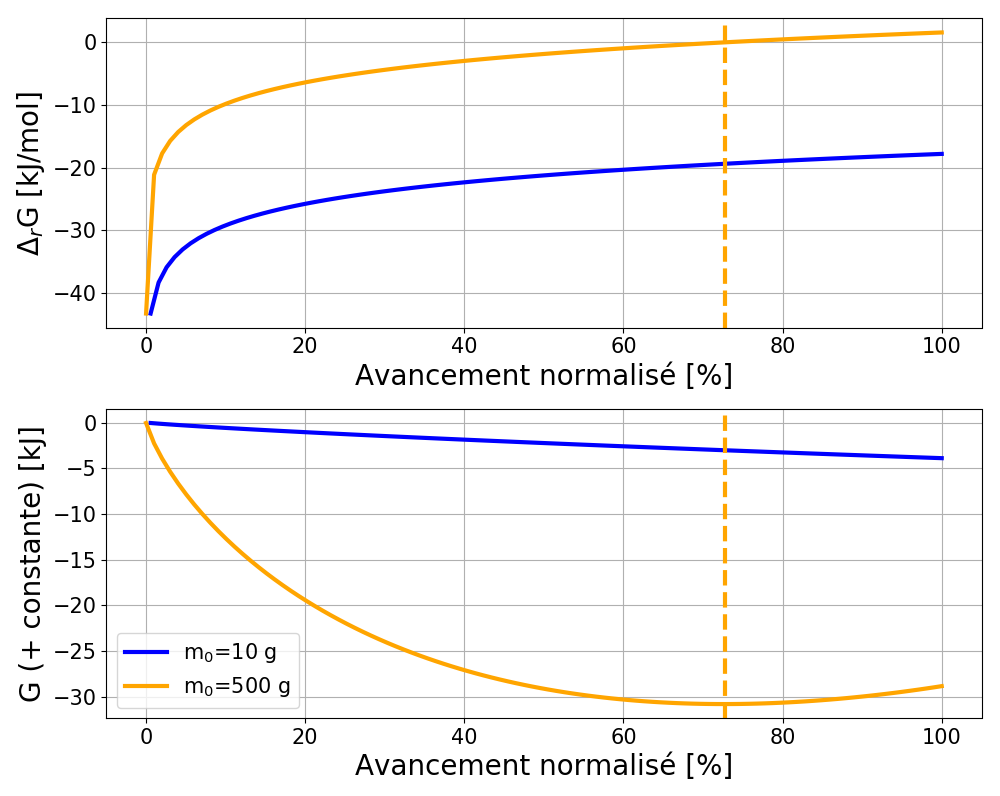 État perturbé (t=0+)
V = 1 L
H2O (l), masse m0 de NaCl (s)
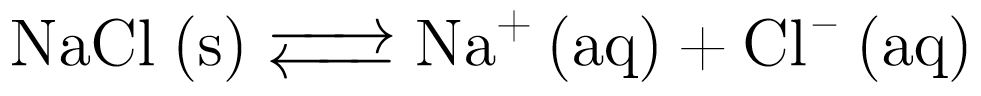 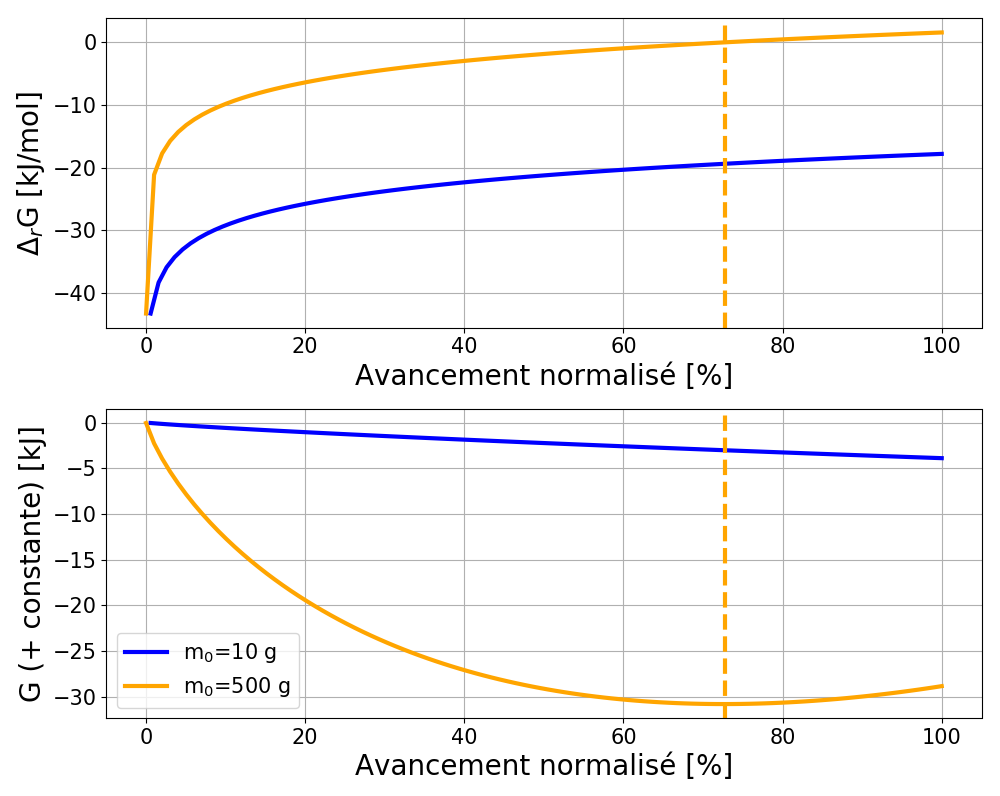 État perturbé (t=0+)
V = 1 L
H2O (l), masse m0 de NaCl (s)
Définition :
Réaction totale : Absence totale de l’un des réactifs à l’état final
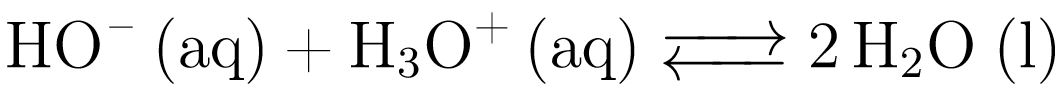 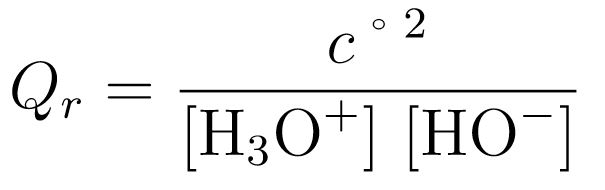 Acide éthanoïque dans l’eau
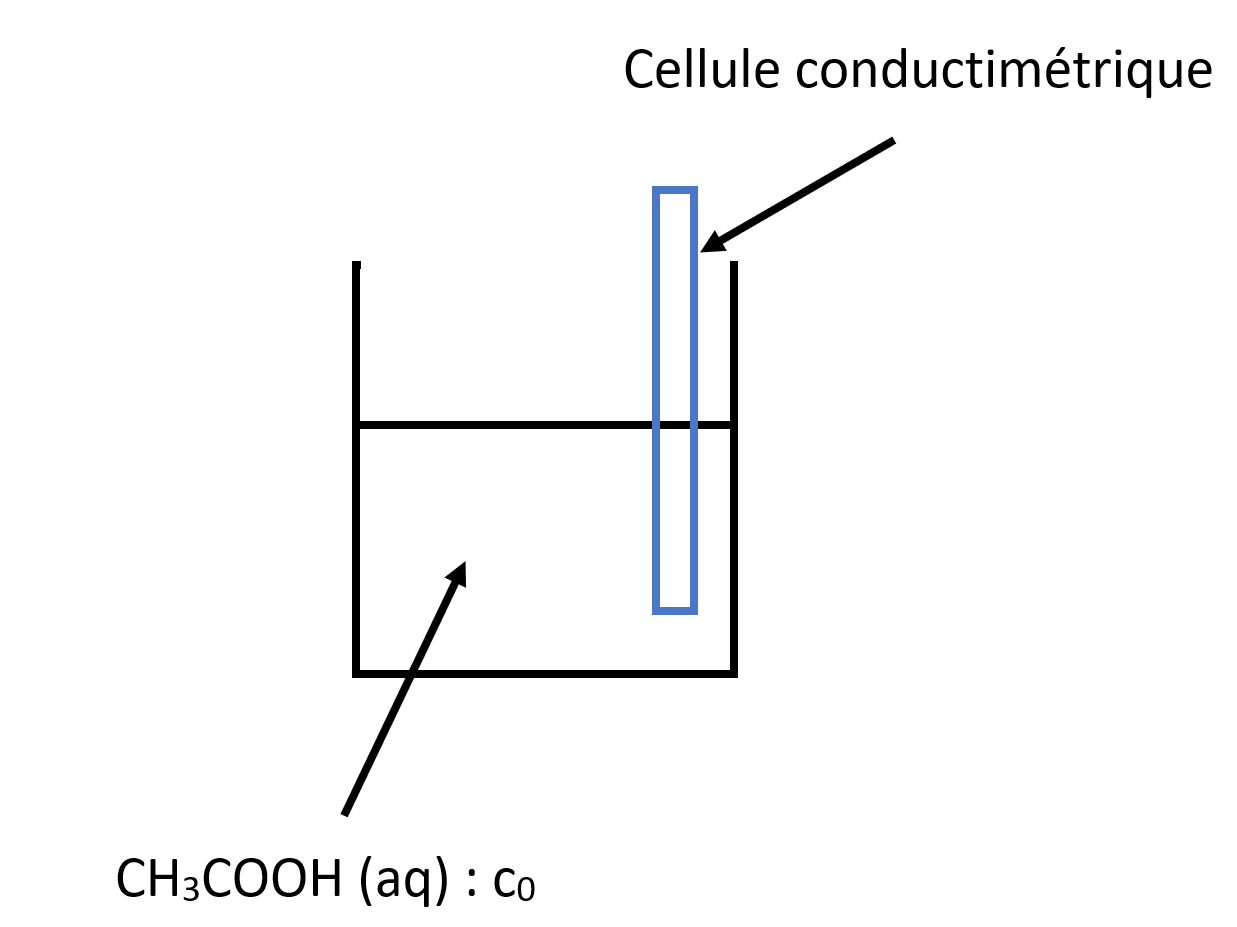 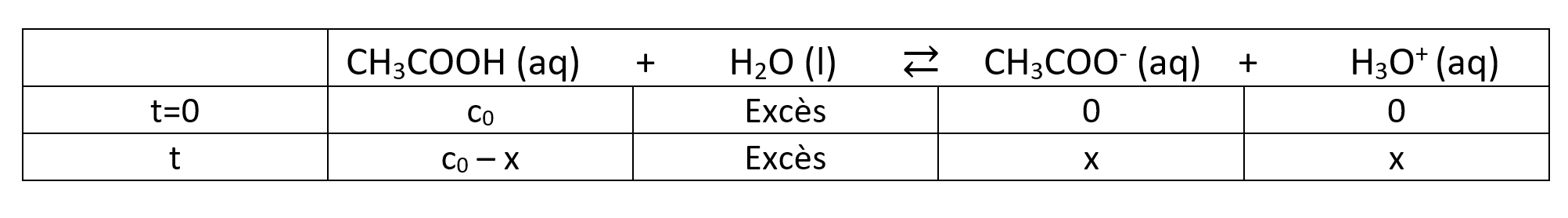 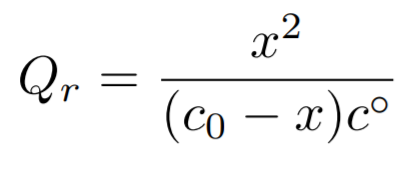 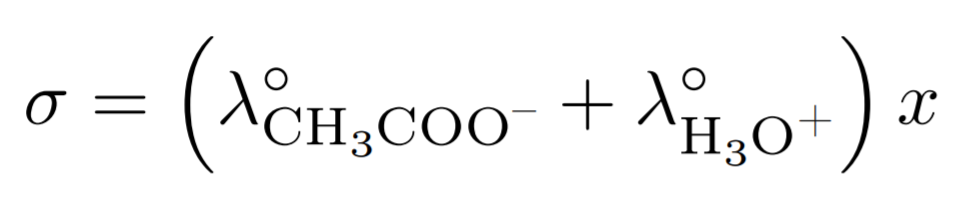 Loi de Kohlrausch
Quotient réactionnel
Résultats expérimentaux
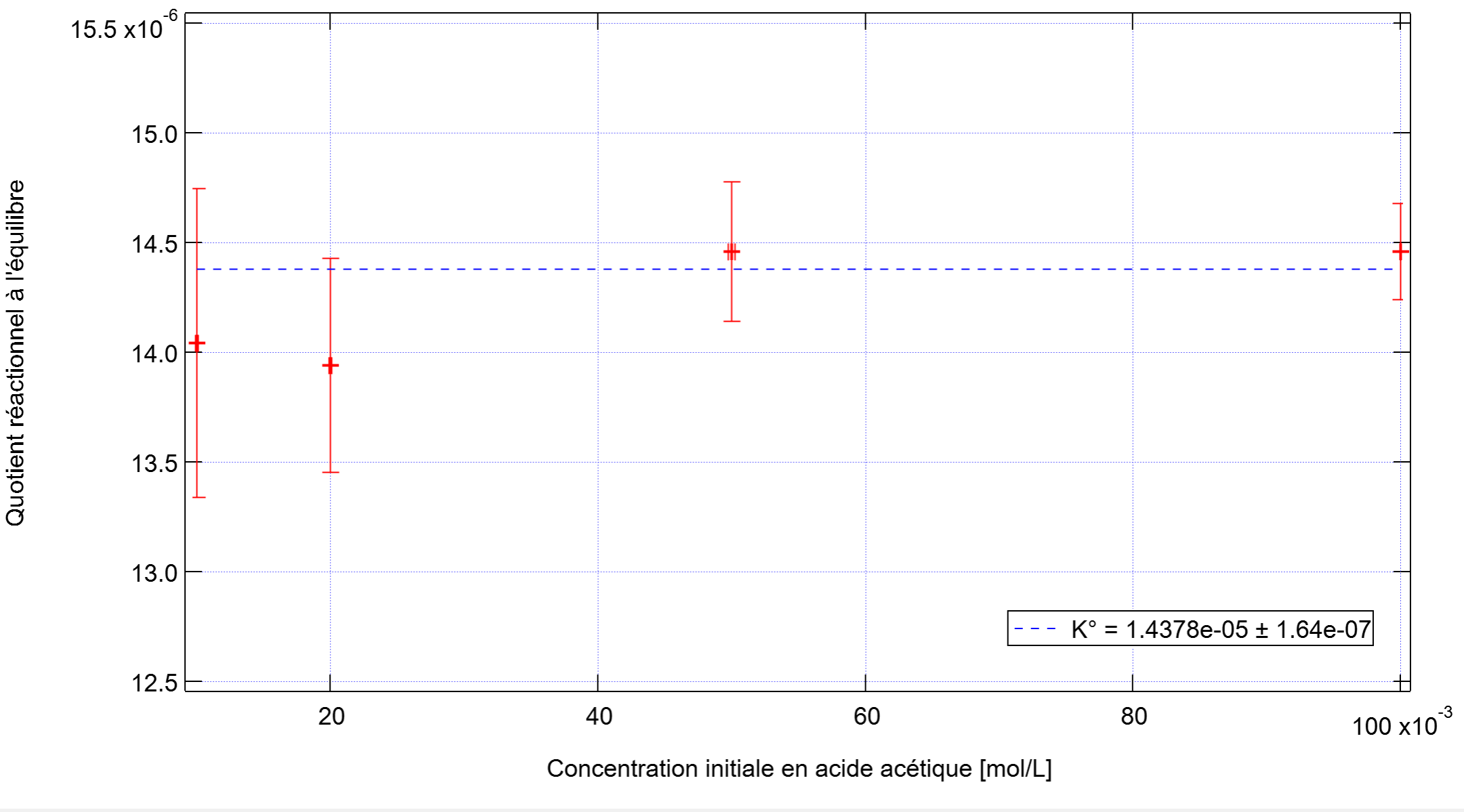 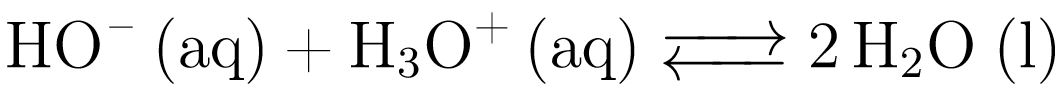 État final
État initial (t=0-)
État perturbé (t=0+)
Ajout de 25 mL de (Na+, HO-) (aq) à 2.10-3 mol/L
H2O (l),
H3O+ (aq), Cl- (aq),
Na+ (aq), HO- (aq) ; bleu de bromothymol (BBT)
H2O (l),
H3O+ (aq), Cl- (aq),
Na+ (aq), HO- (aq) ; bleu de bromothymol (BBT)
25 mL de (H3O+, Cl-) (aq) à 1.10-3 mol/L ;
H2O (l) ; bleu de bromothymol (BBT)
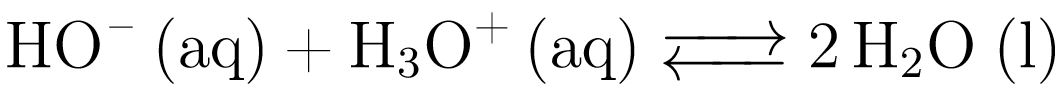 Quel est le sens d’évolution ?
État perturbé (t=0+)
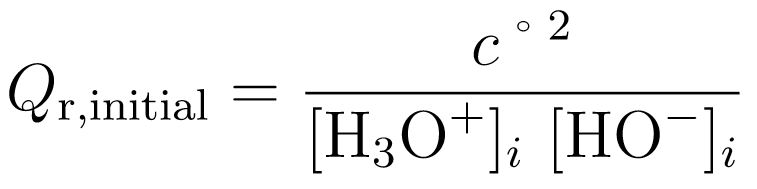 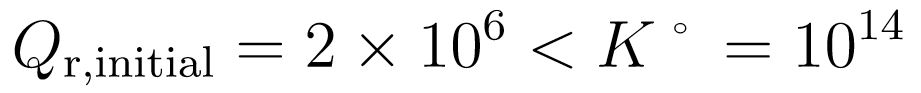 H2O (l),
H3O+ (aq), Cl- (aq),
Na+ (aq), HO- (aq) ; bleu de bromothymol (BBT)
Sens direct
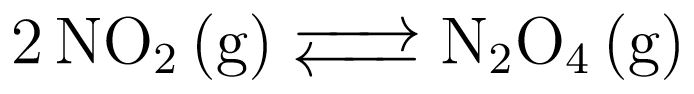 Gaz roux
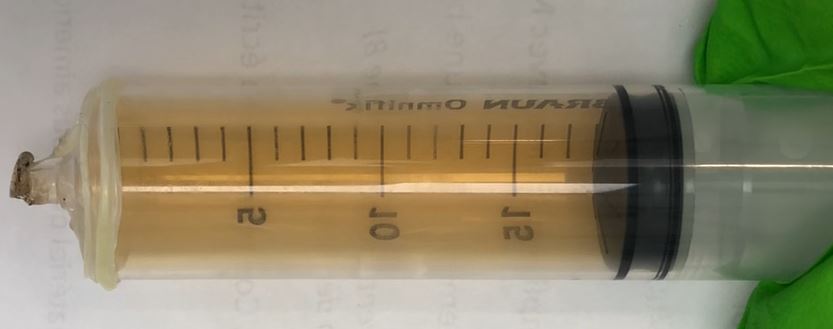 NO2 (g), N2O4 (g), air
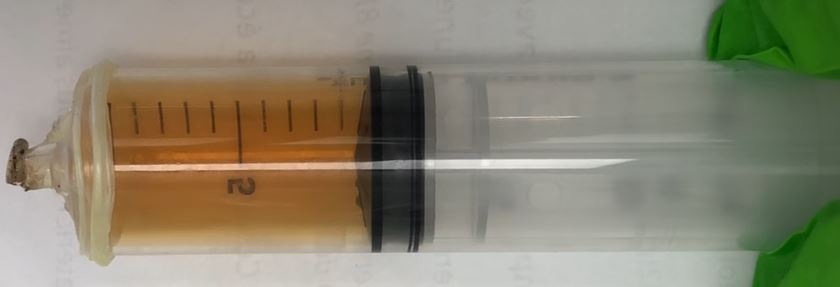 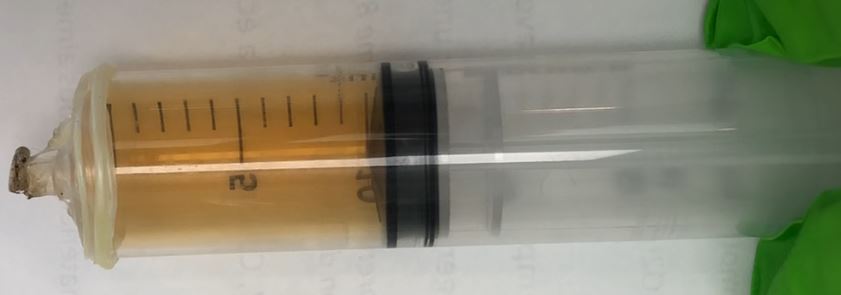 Calcul de la variance v
Méthode :
v = nombre de paramètres intensifs influençant l’équilibre – nombre de relations entre ces paramètres
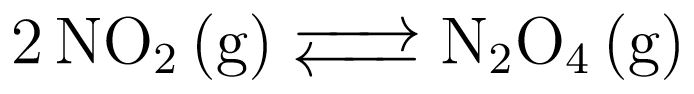 Exemple :
Paramètres intensifs : température T, pression P, fractions molaires xg(NO2) et xg(N2O4)
Relations : 1 loi de Guldberg et Waage et xg(NO2) + xg(N2O4) = 1
v = 2
2
Nombre de paramètres intensifs fixés
Aucun équilibre possible
Plusieurs équilibres différents atteignables
Équilibre déterminé
Le gaz roux
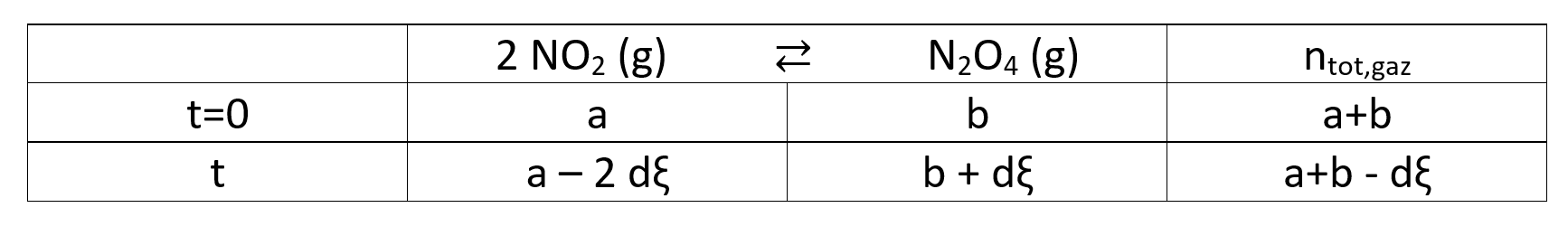 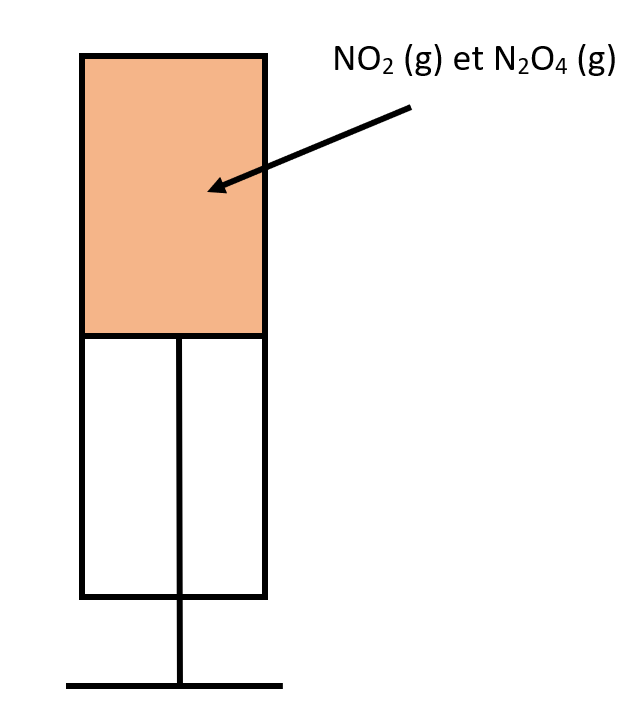 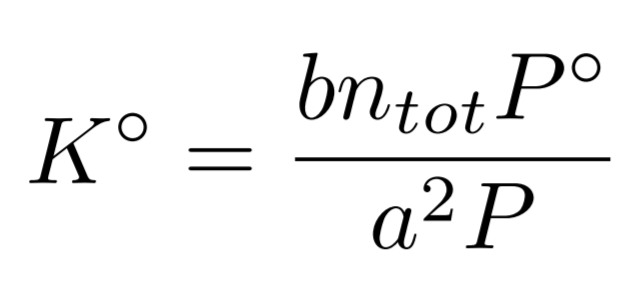 Avant perturbation (équilibre) :
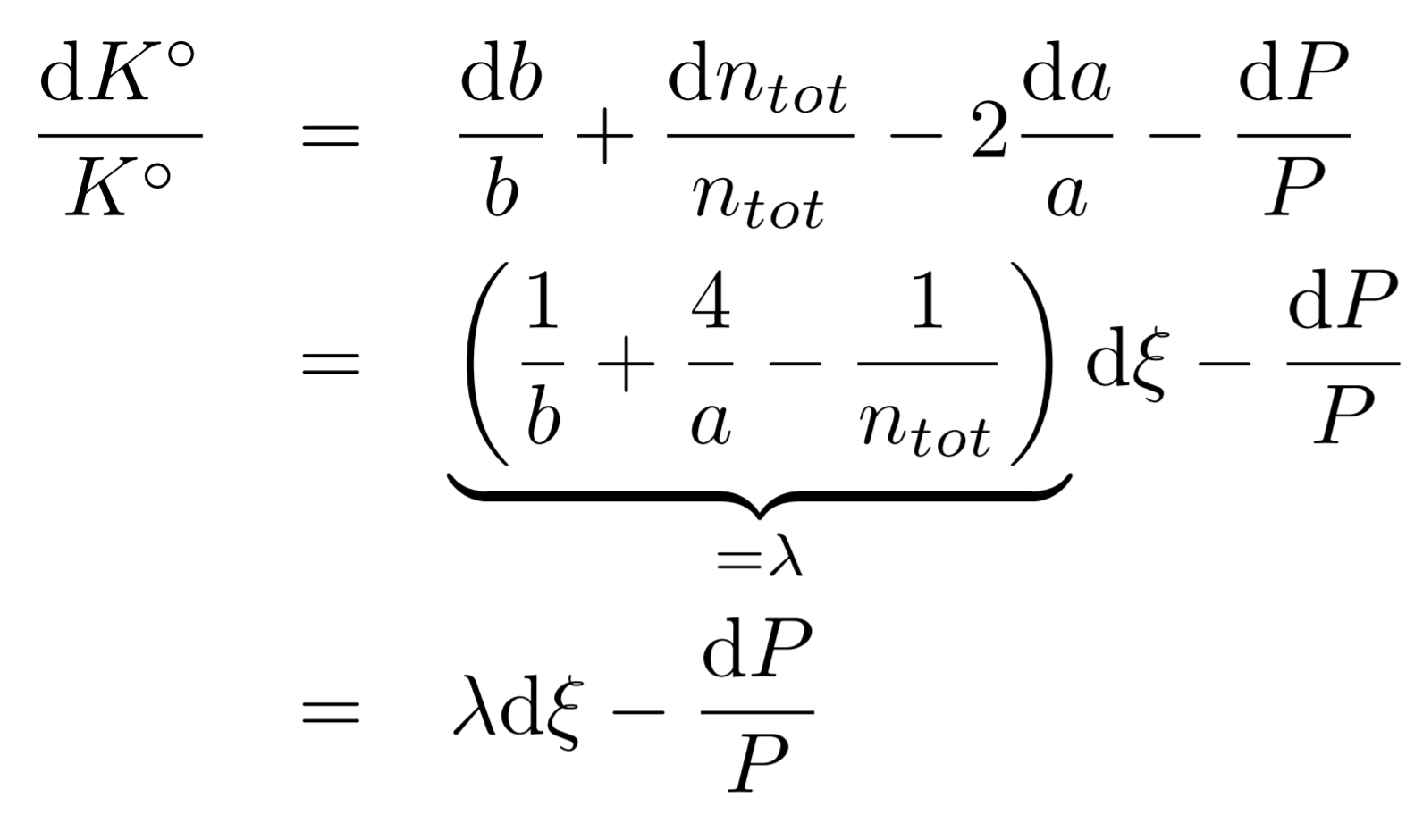 Après perturbation (à l’équilibre) :
Potentiels chimiques (influence de la pression négligée)
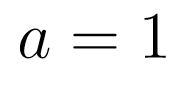 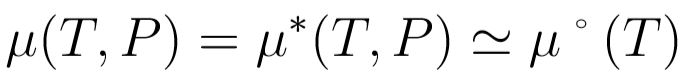 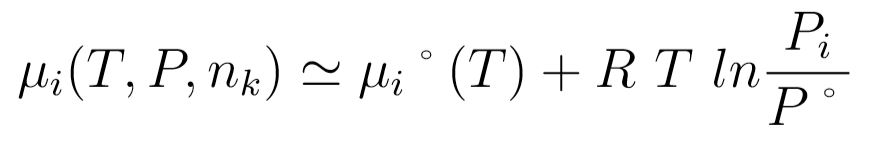 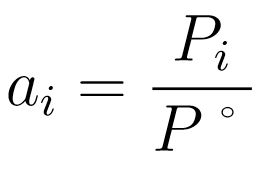 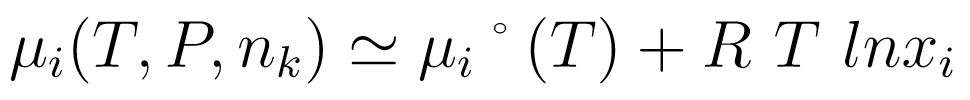 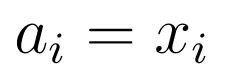 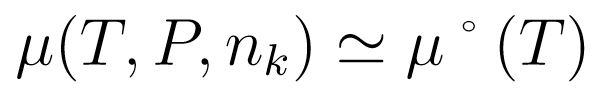 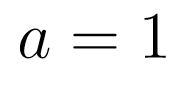 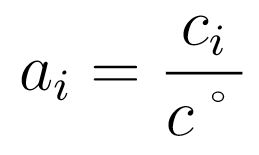 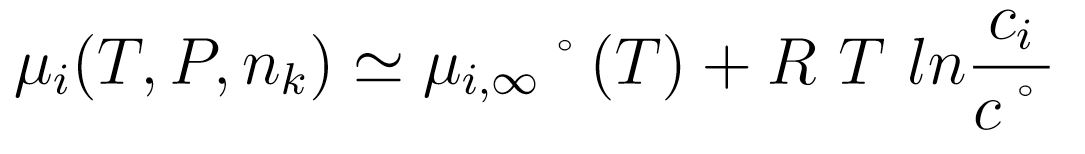